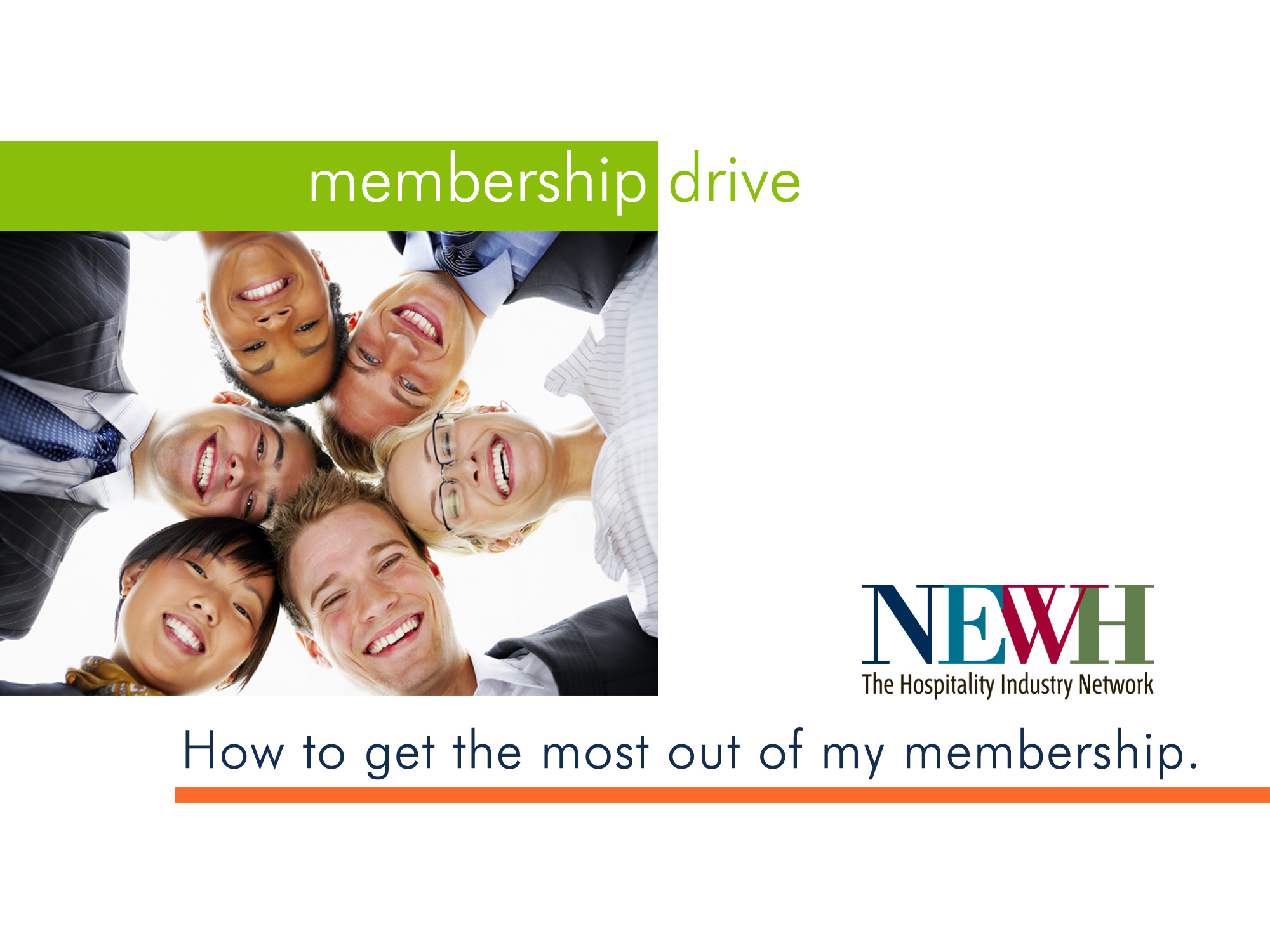 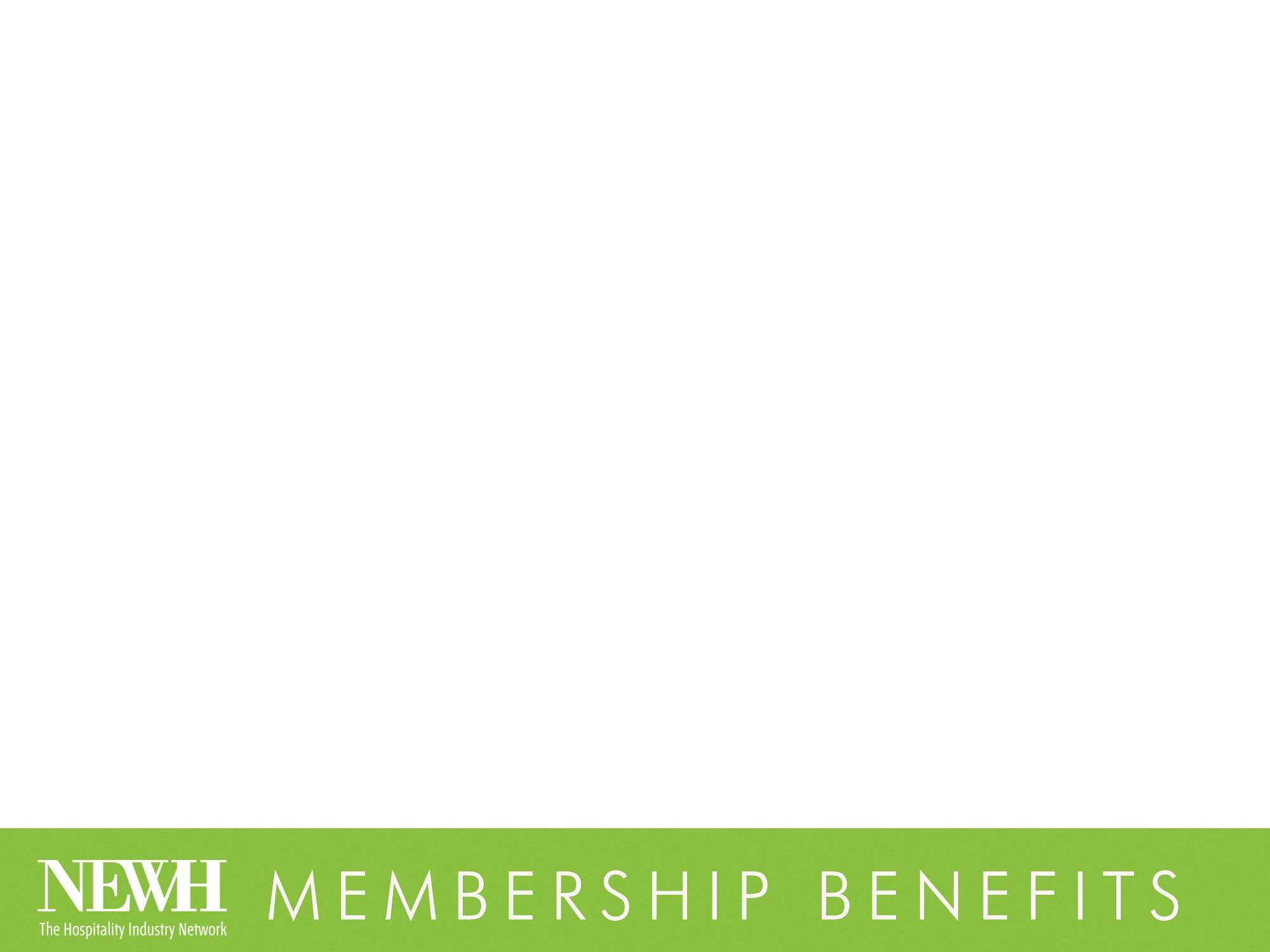 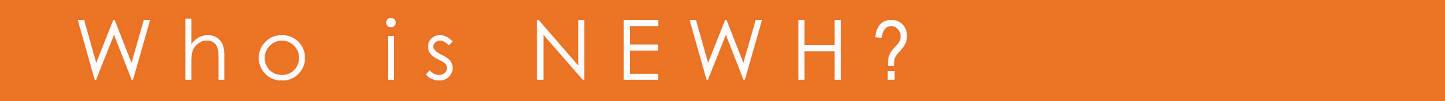 MISSION STATEMENT:

NEWH is the premiere networking resource for the hospitality industry, providing scholarships, 
education, leadership development, recognition of excellence and business development opportunities to an international audience including the United States, United Kingdom and Canada.
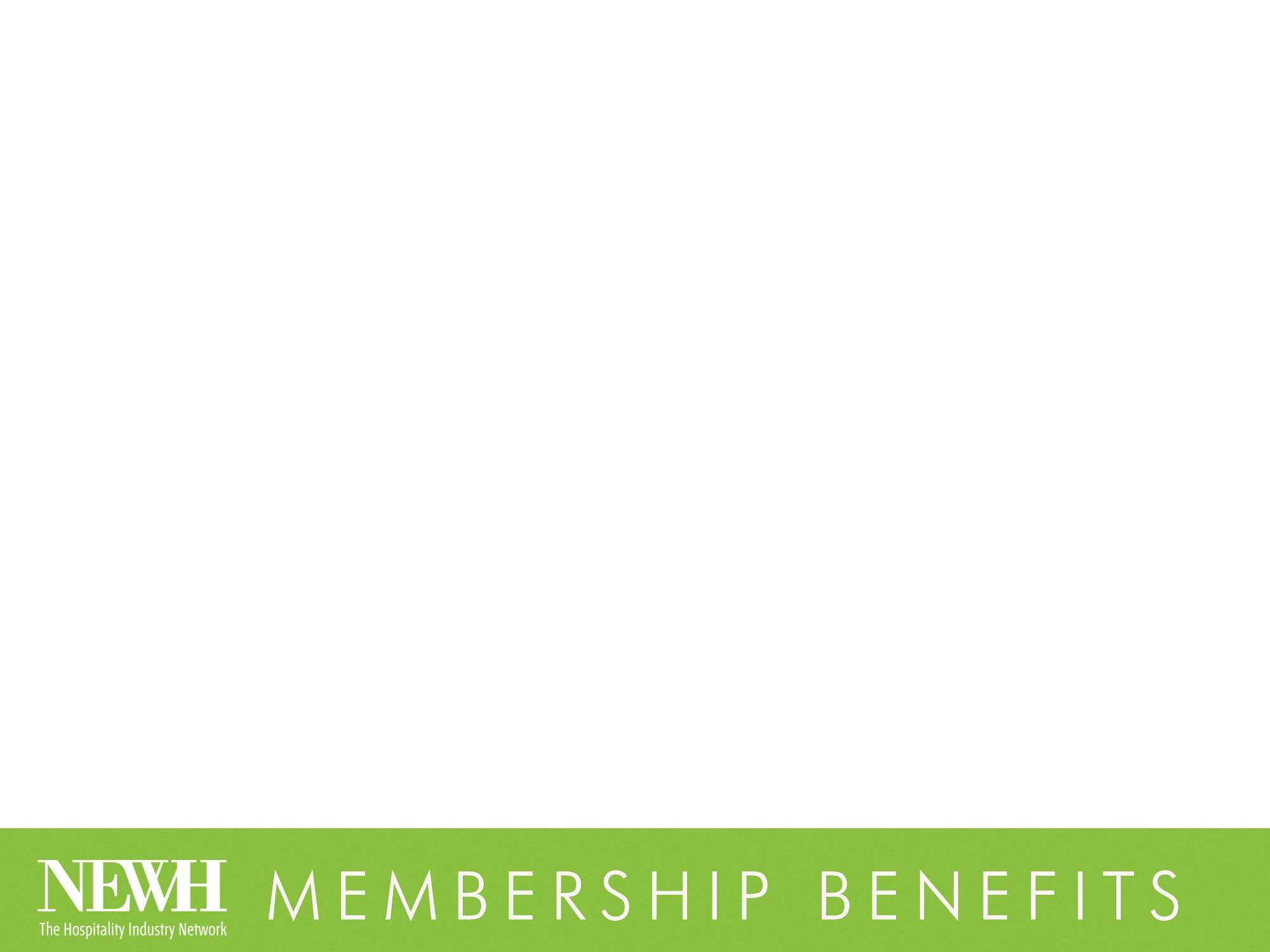 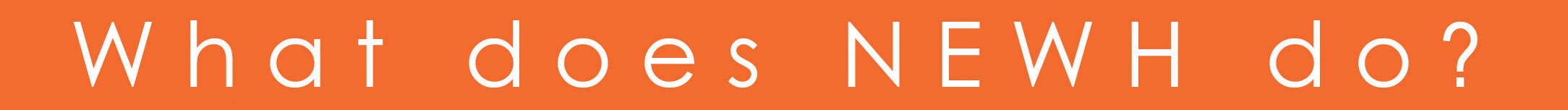 We provide opportunities for international exposure and strategic business connections.
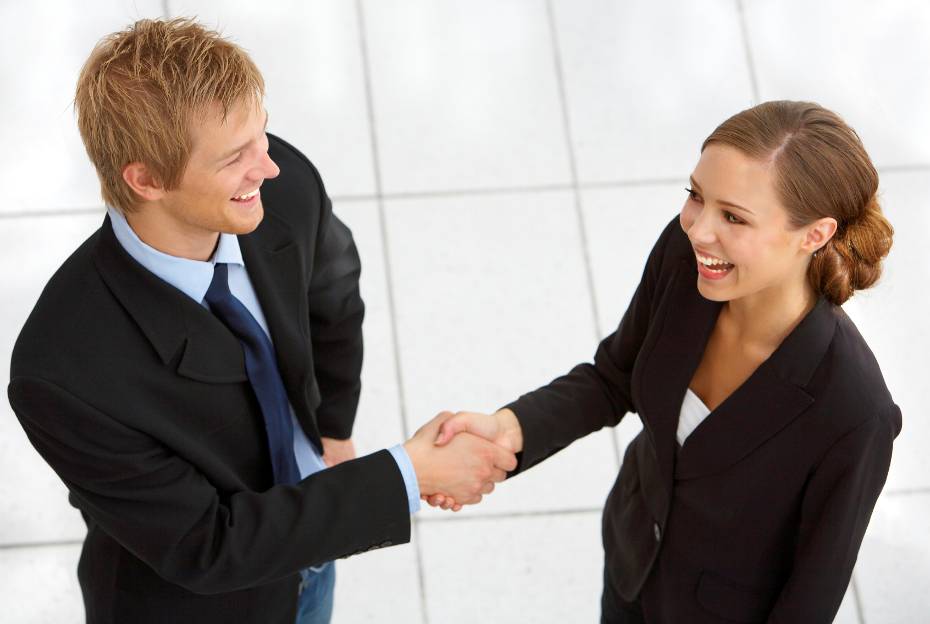 NEWH Magazine
Career Network
Website
Chapter Events
Regional Trade Shows
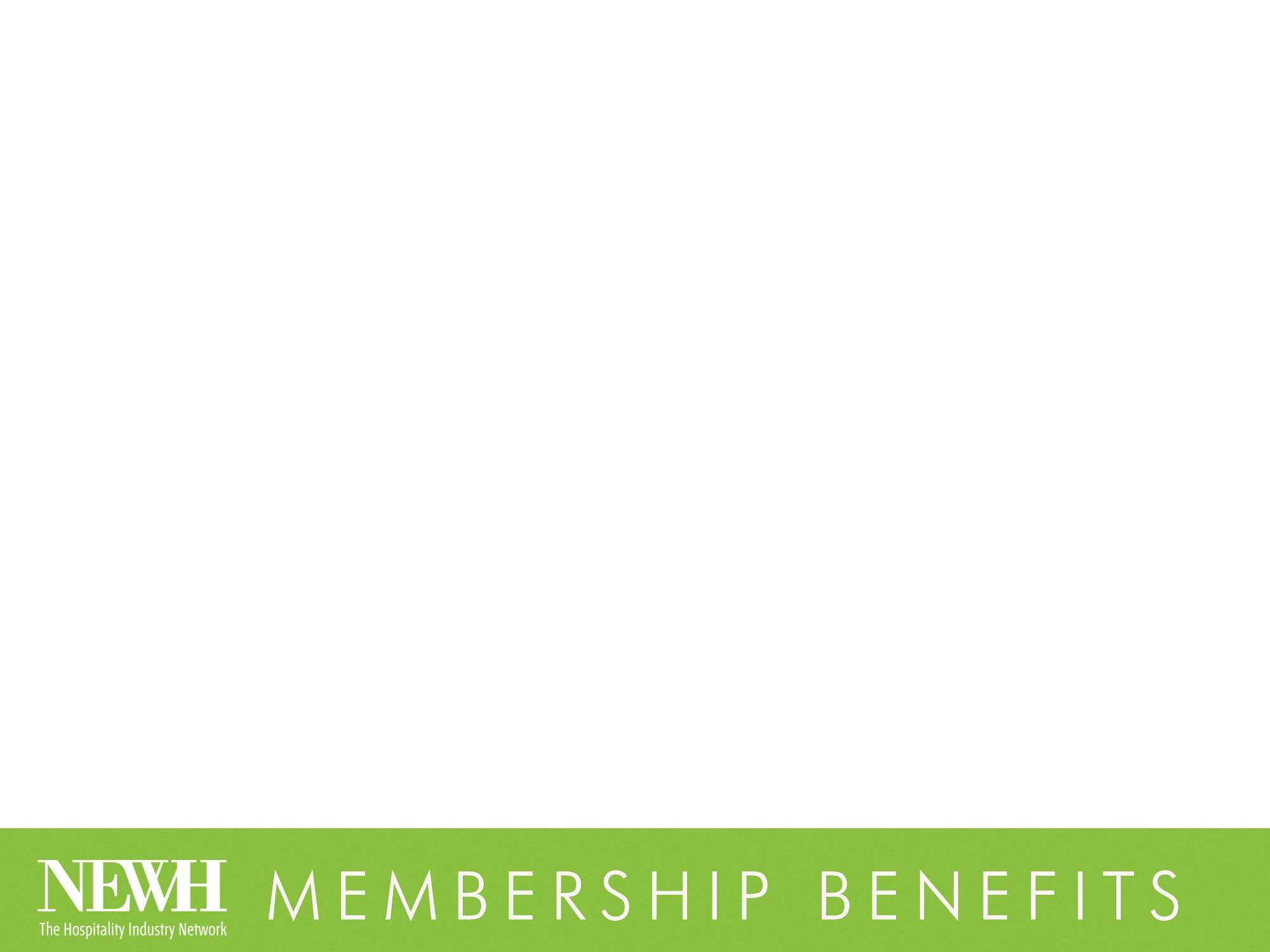 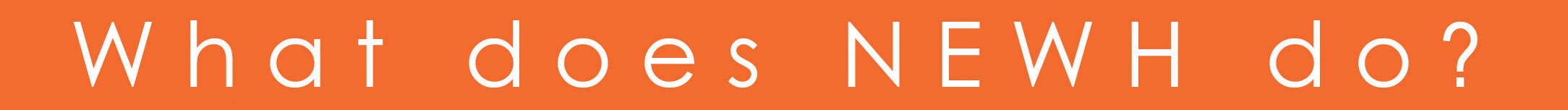 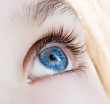 We offer experiences for personal growth.
NEWH Chapter Board Participation
NEWH Leadership Conference
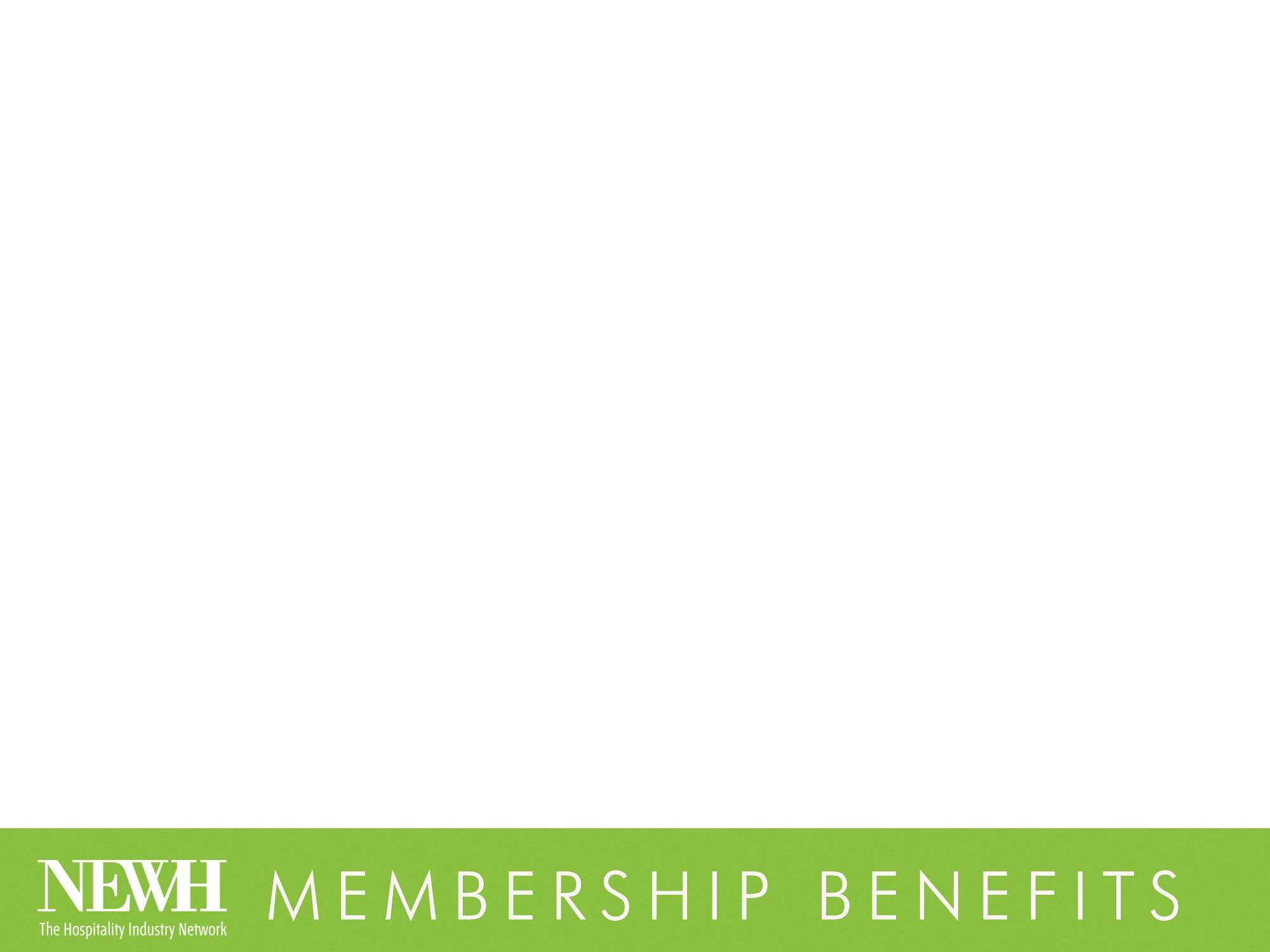 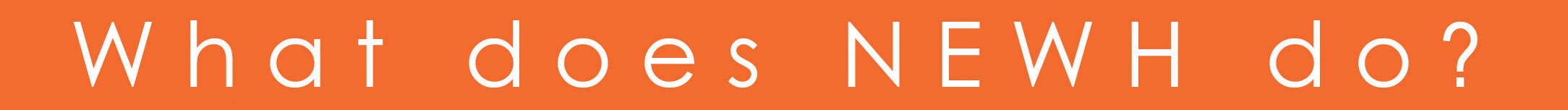 We provide educational events that build knowledge applicable to your business or profession.
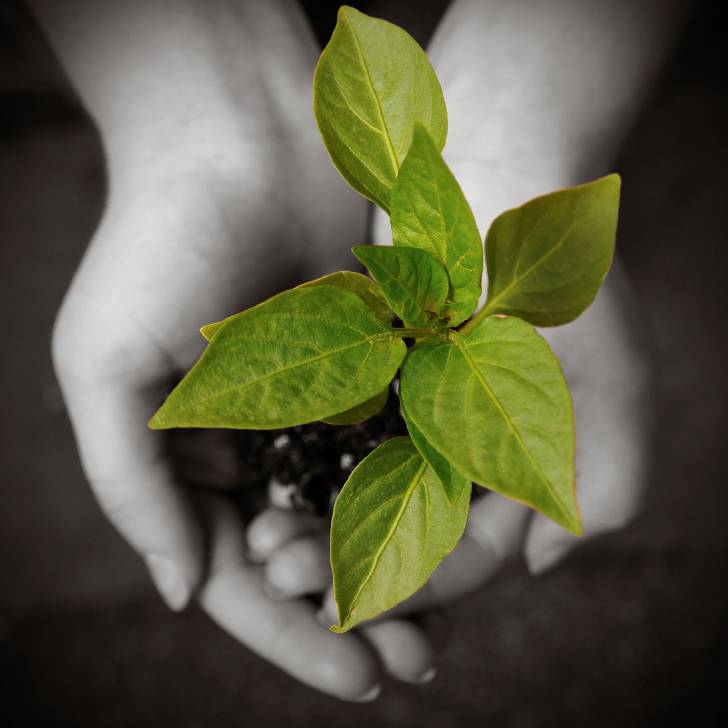 Educational Chapter Programs
BrandED
Women in Business
Mentoring Sessions
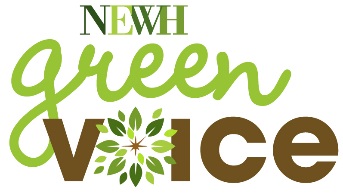 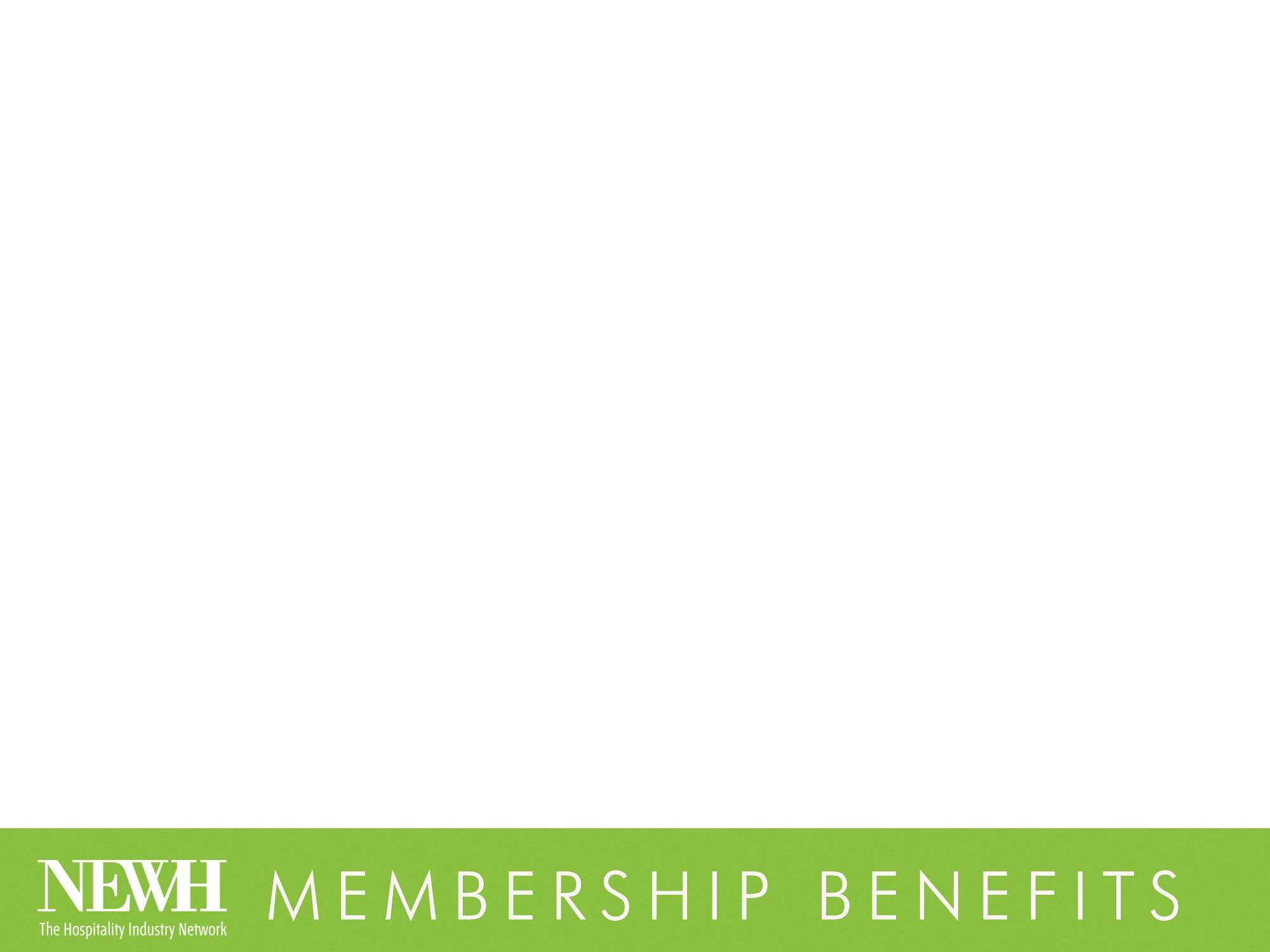 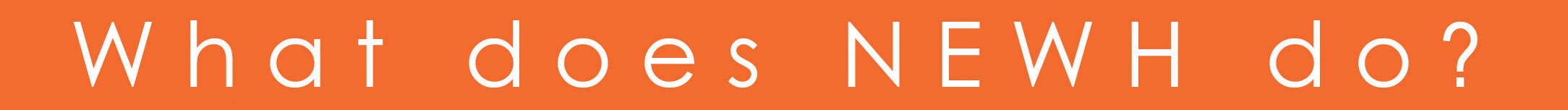 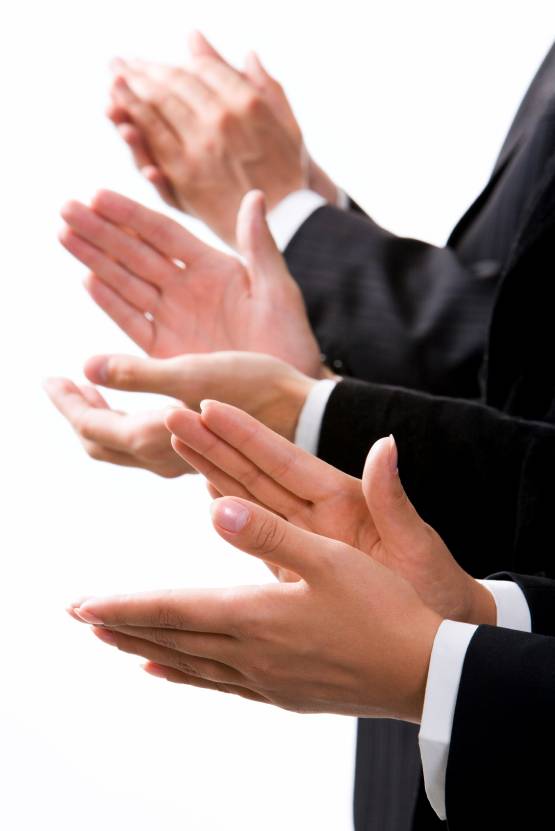 We recognize exceptional performance and volunteer contributions.
Award of Excellence
ICON of the Industry Award
TopID Award
College of Fellows
SOHE (Structures of Hospitality Excellence) Award
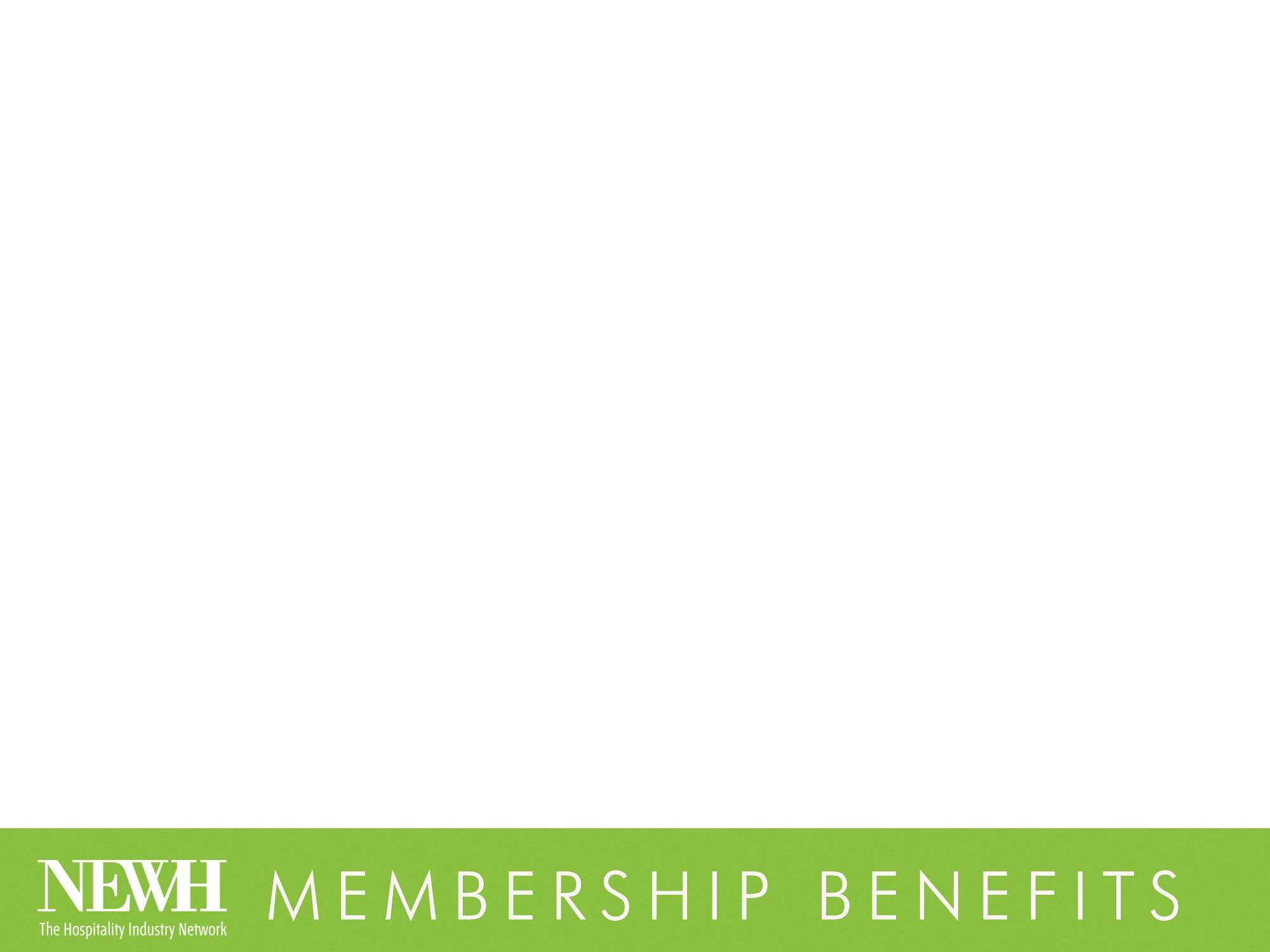 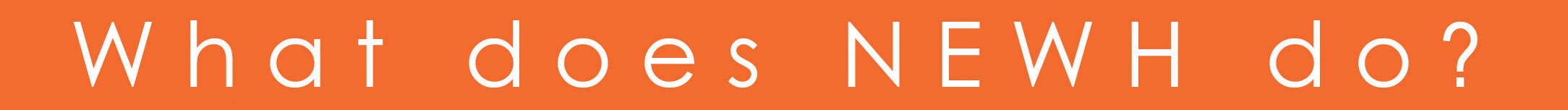 We promote leadership and support 30 Chapters and Regions worldwide.
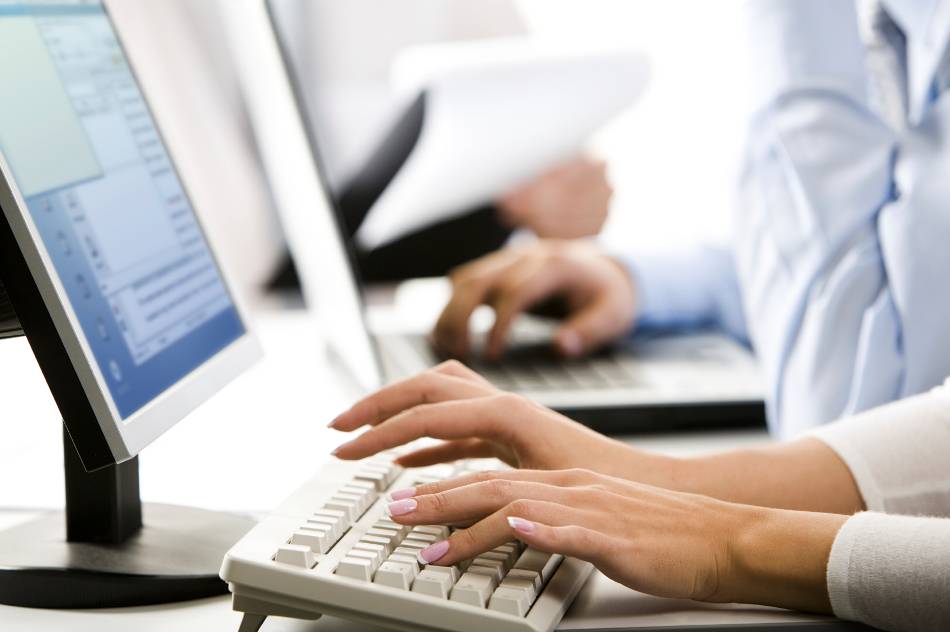 Full-time Professional Staff
Executive Committee and
Board of Directors
Chapter Board Training
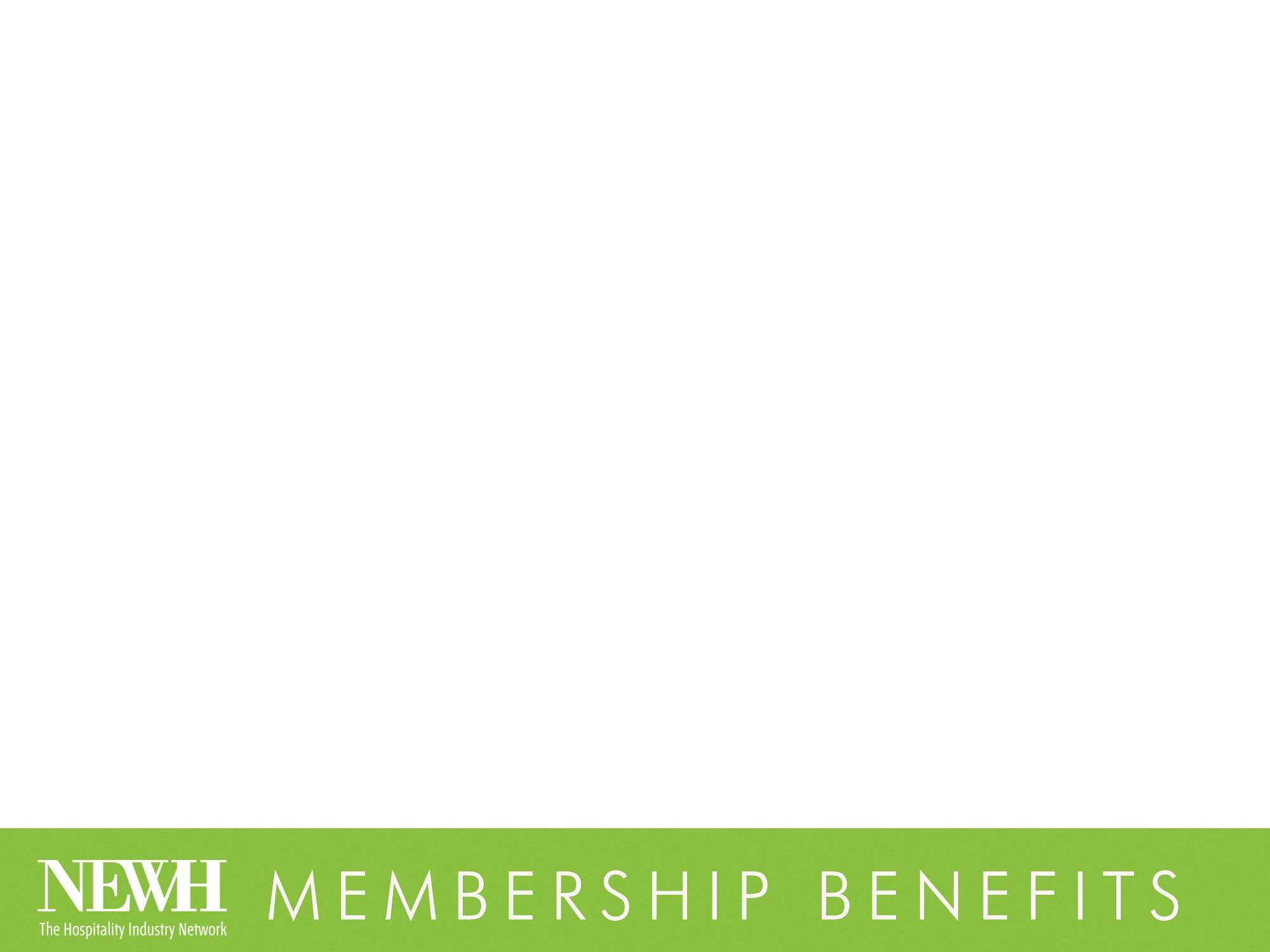 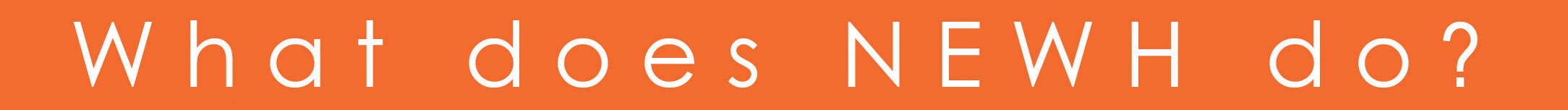 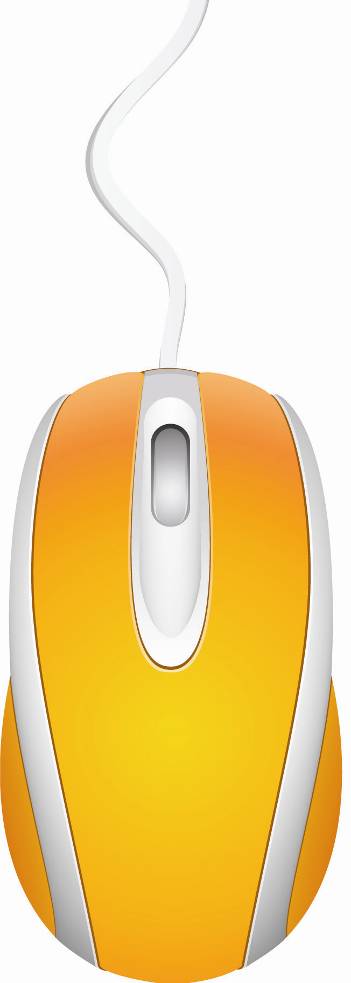 We provide instant access to a network of over 6600 worldwide hospitality leaders through the website.
Membership Directory
Resource Directory
Chapter Calendars
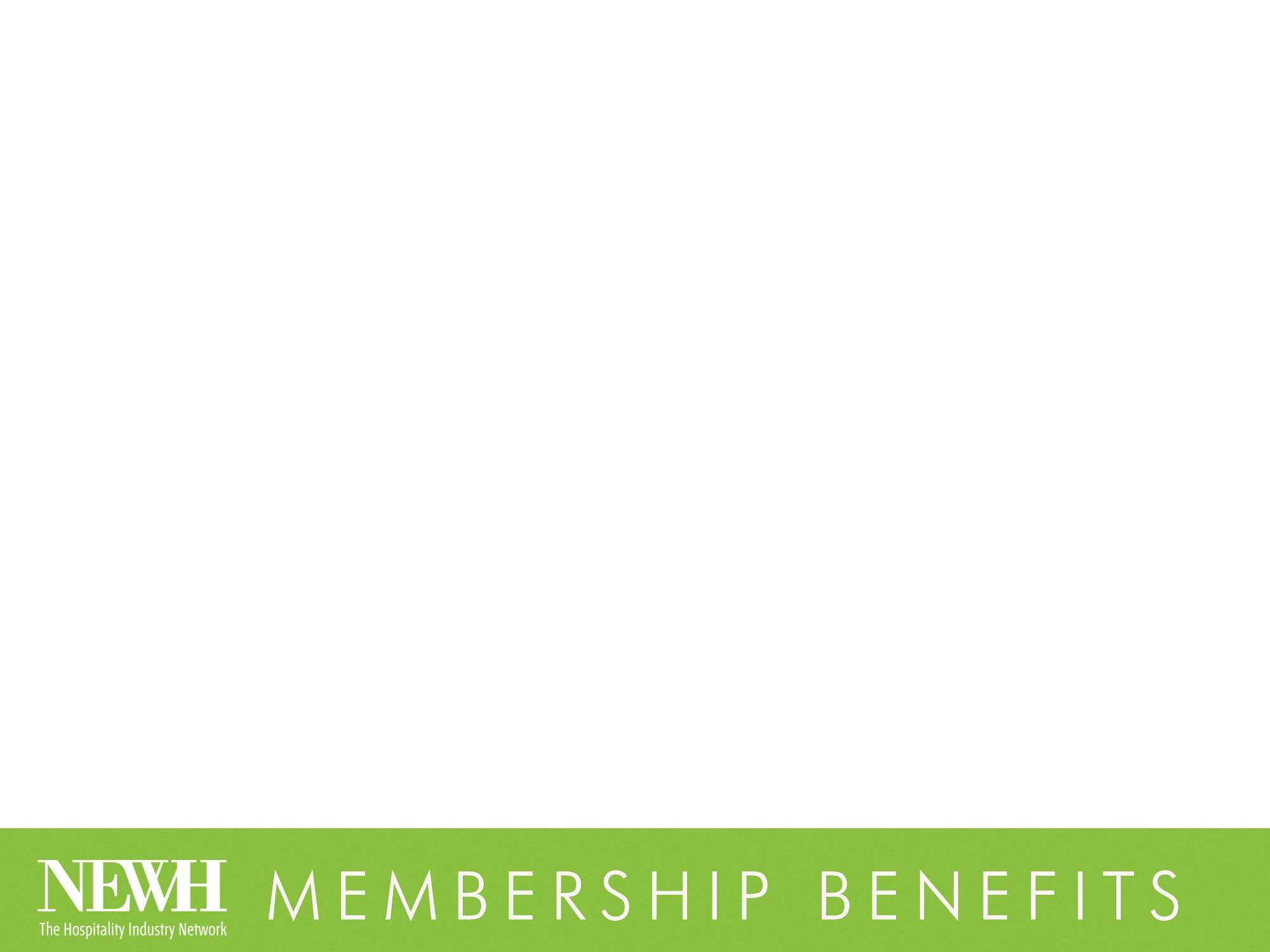 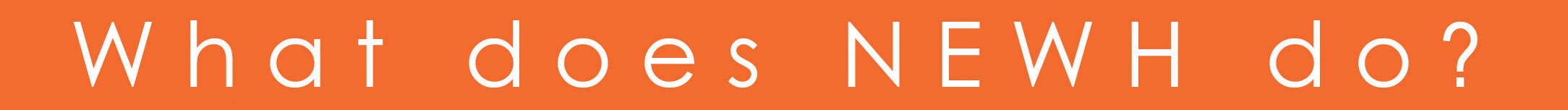 NEWH Thanks its 2025 Corporate Partners
We maintain strategic business alliances that allows the organization to offer more to their members.
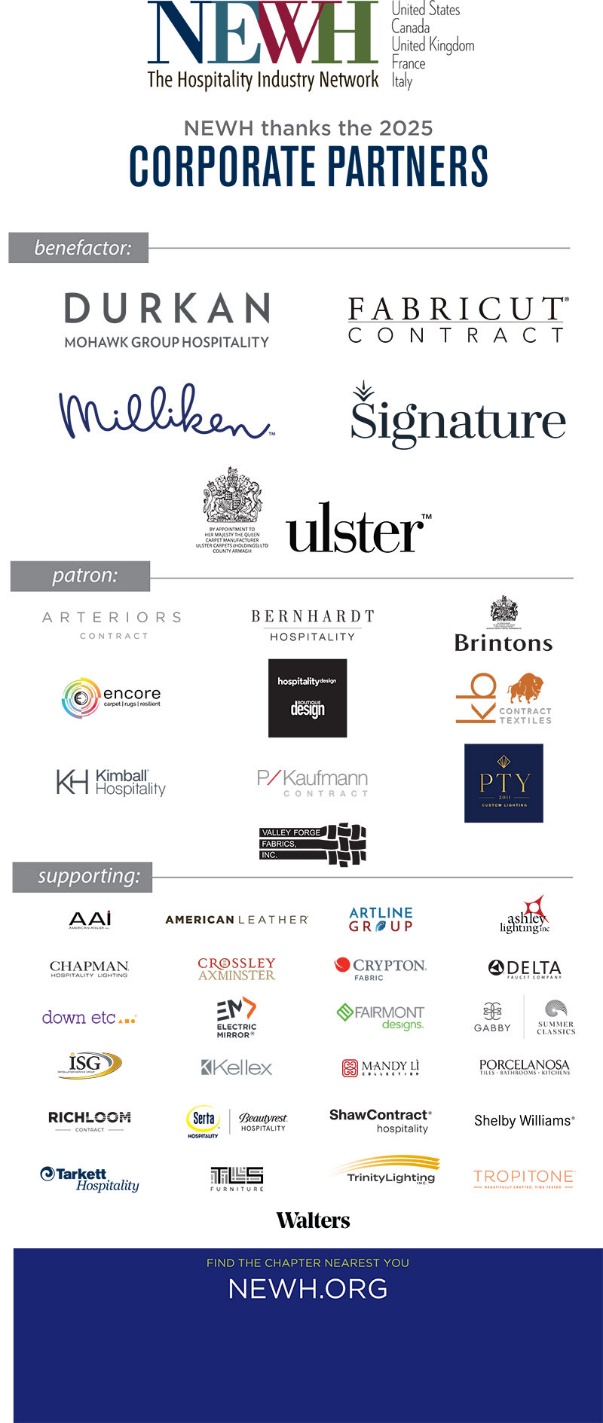 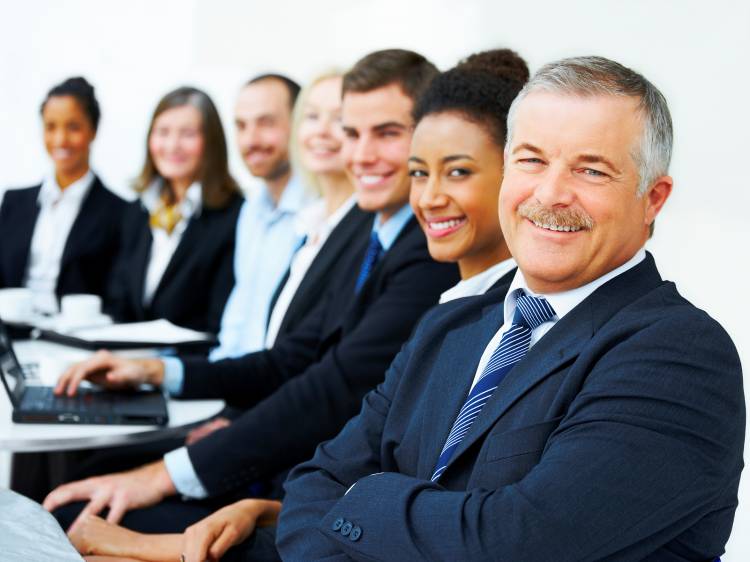 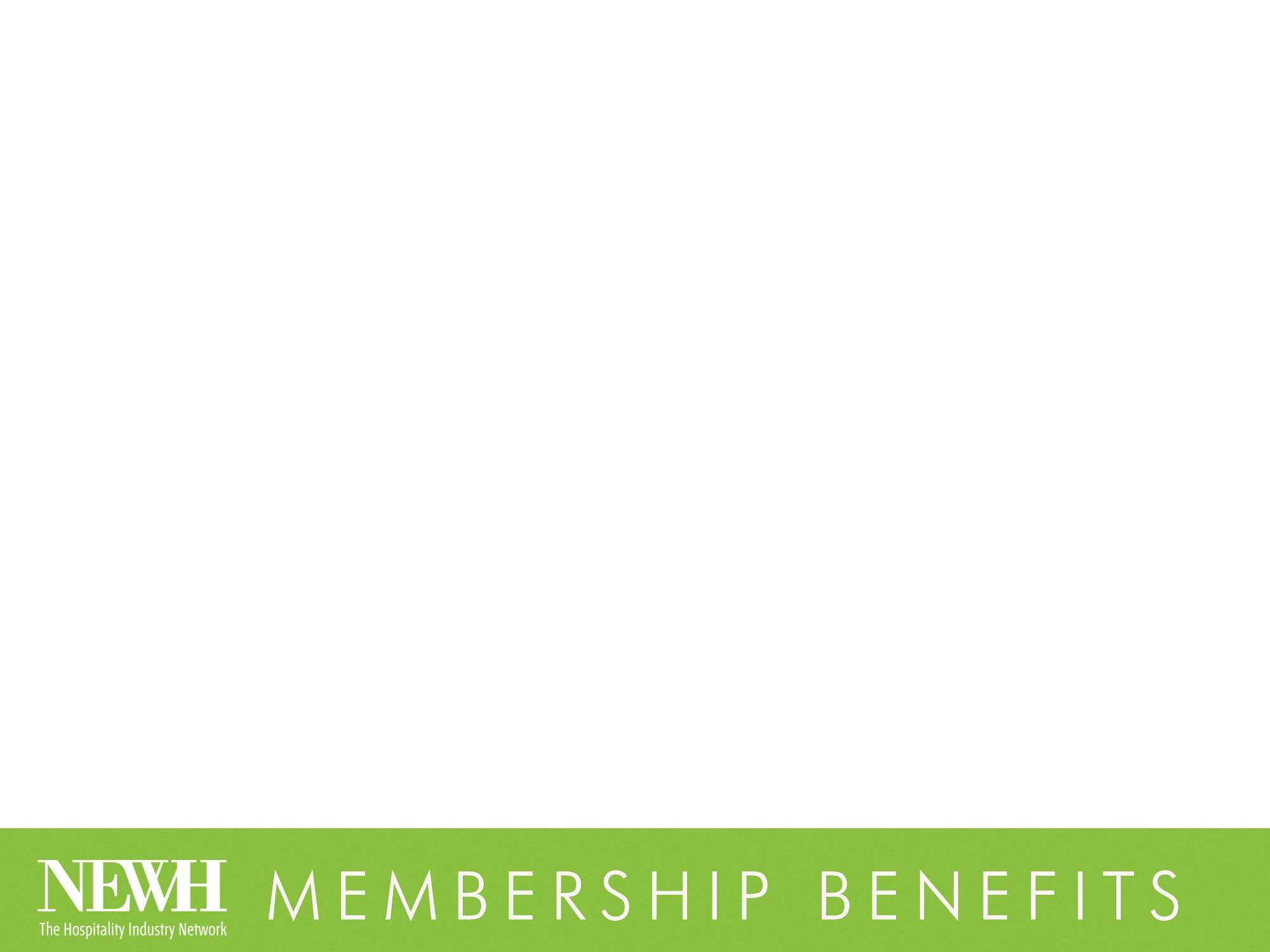 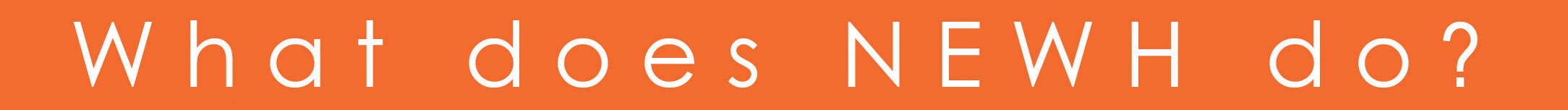 We inspire the future leaders of our hospitality industry.
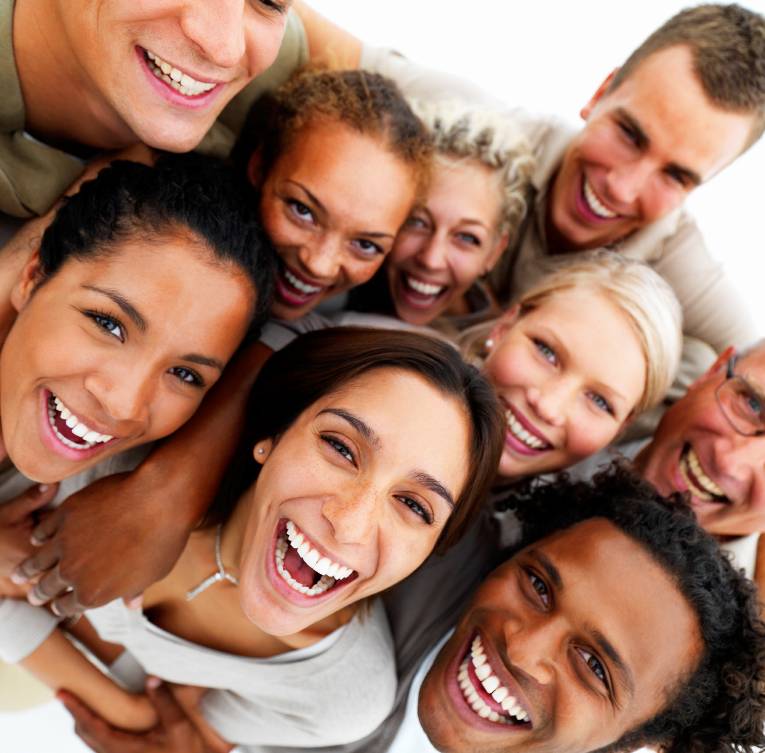 Student Involvement
Chapter Scholarships
NEWH, Inc. Scholarships
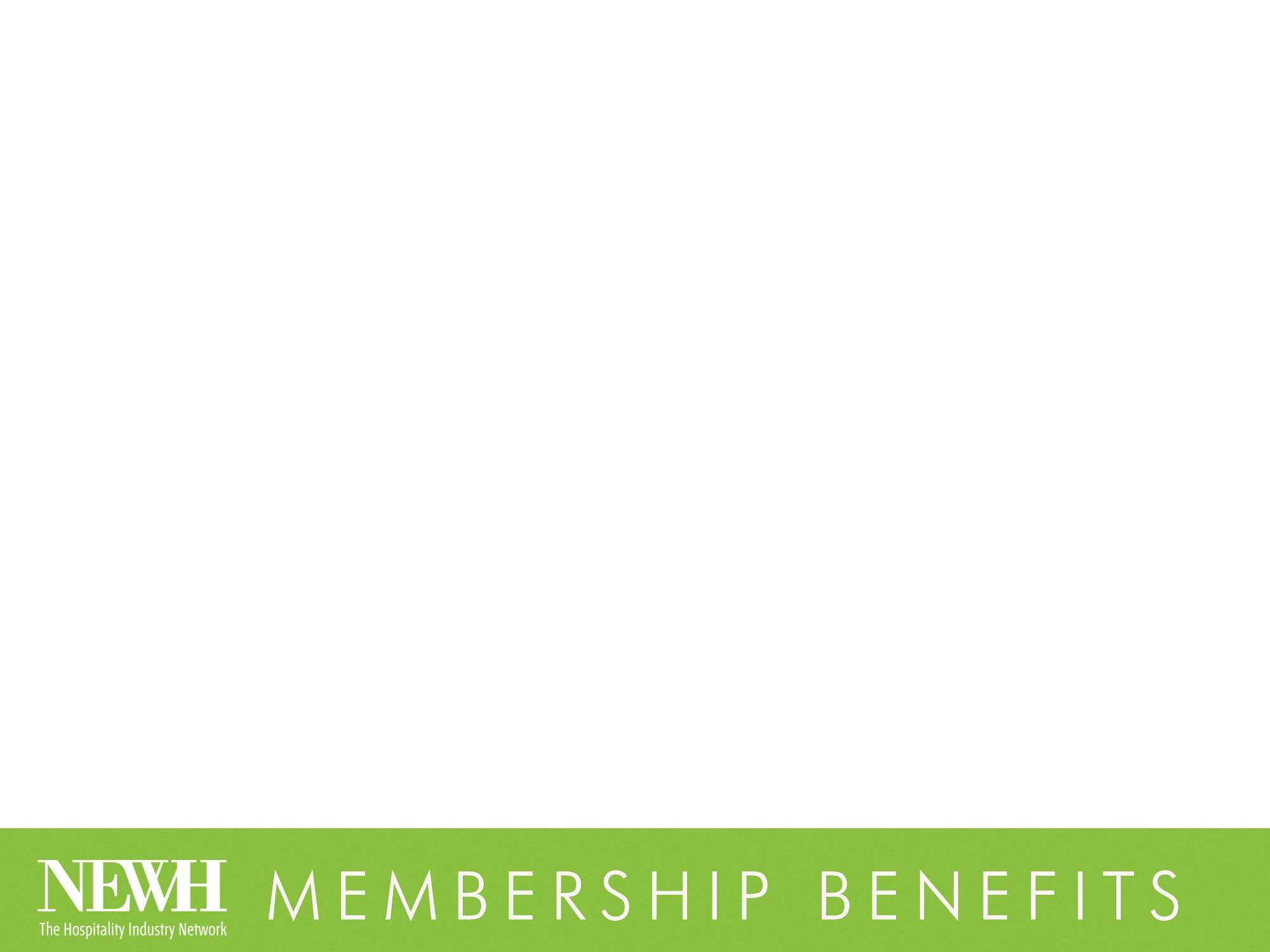 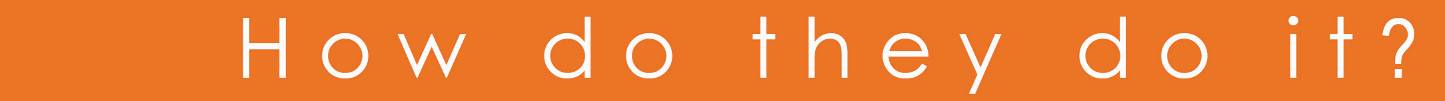 Through the efforts of 
thousands of volunteers in 30 chapters and regional groups with over 6,600 
worldwide members our
not-for-profit organization has awarded over $9,500,000 in scholarships to deserving students in the hospitality industry.
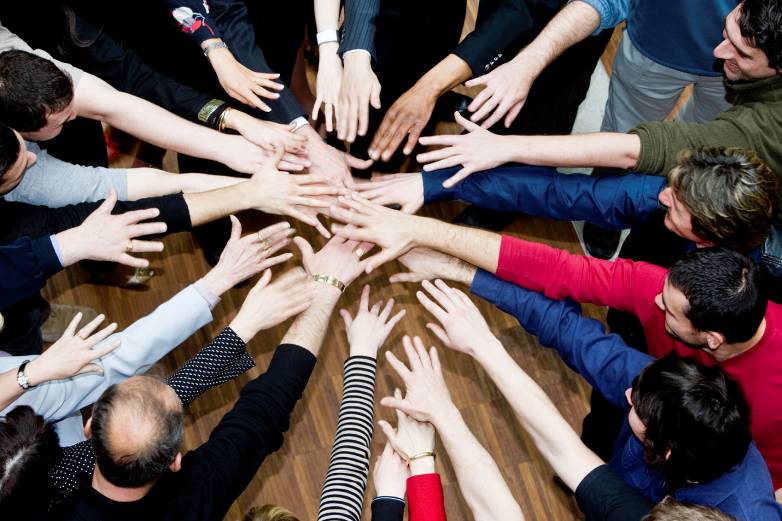 Chapter Program Events
Chapter Fundraising Events
Donations
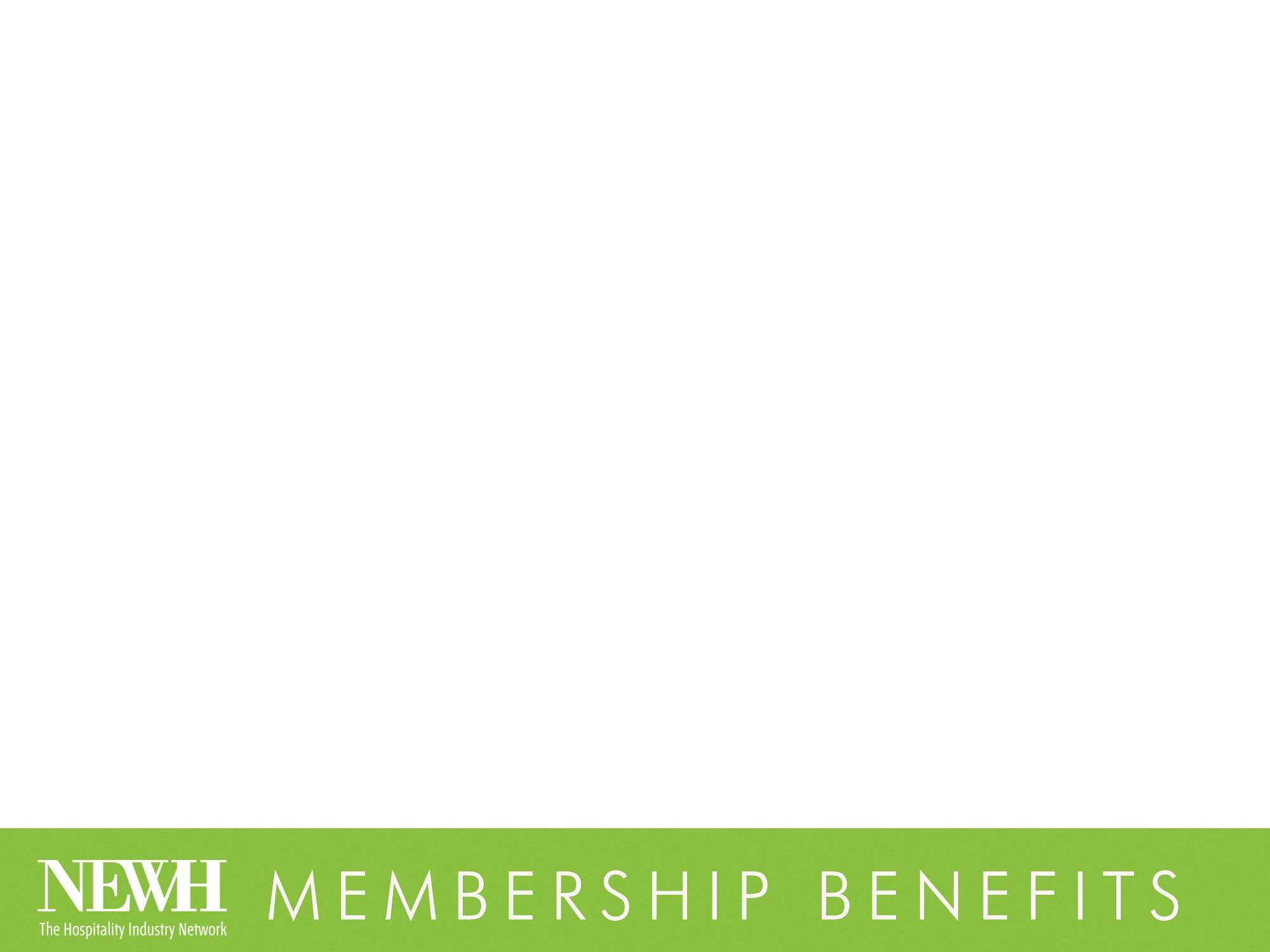 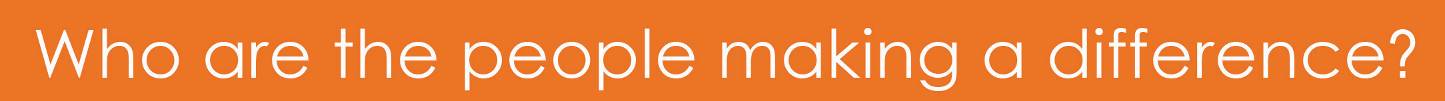 Architects
Engineers
Interior Designers
Corporate Hospitality
Hospitality Owners/Operators
Hospitality Service Providers
Construction
Purchasing
Food Service
Educators
Students
Associations/Organizations
Publications
Manufacturers
Manufacturer’s Representatives
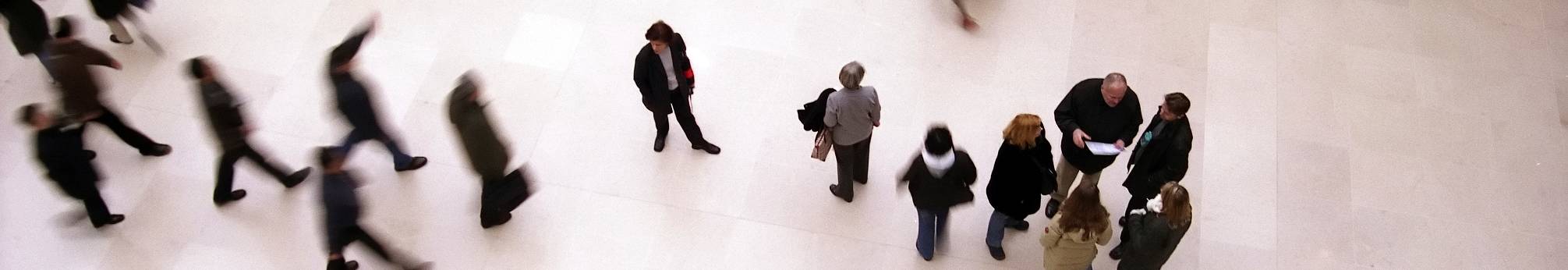 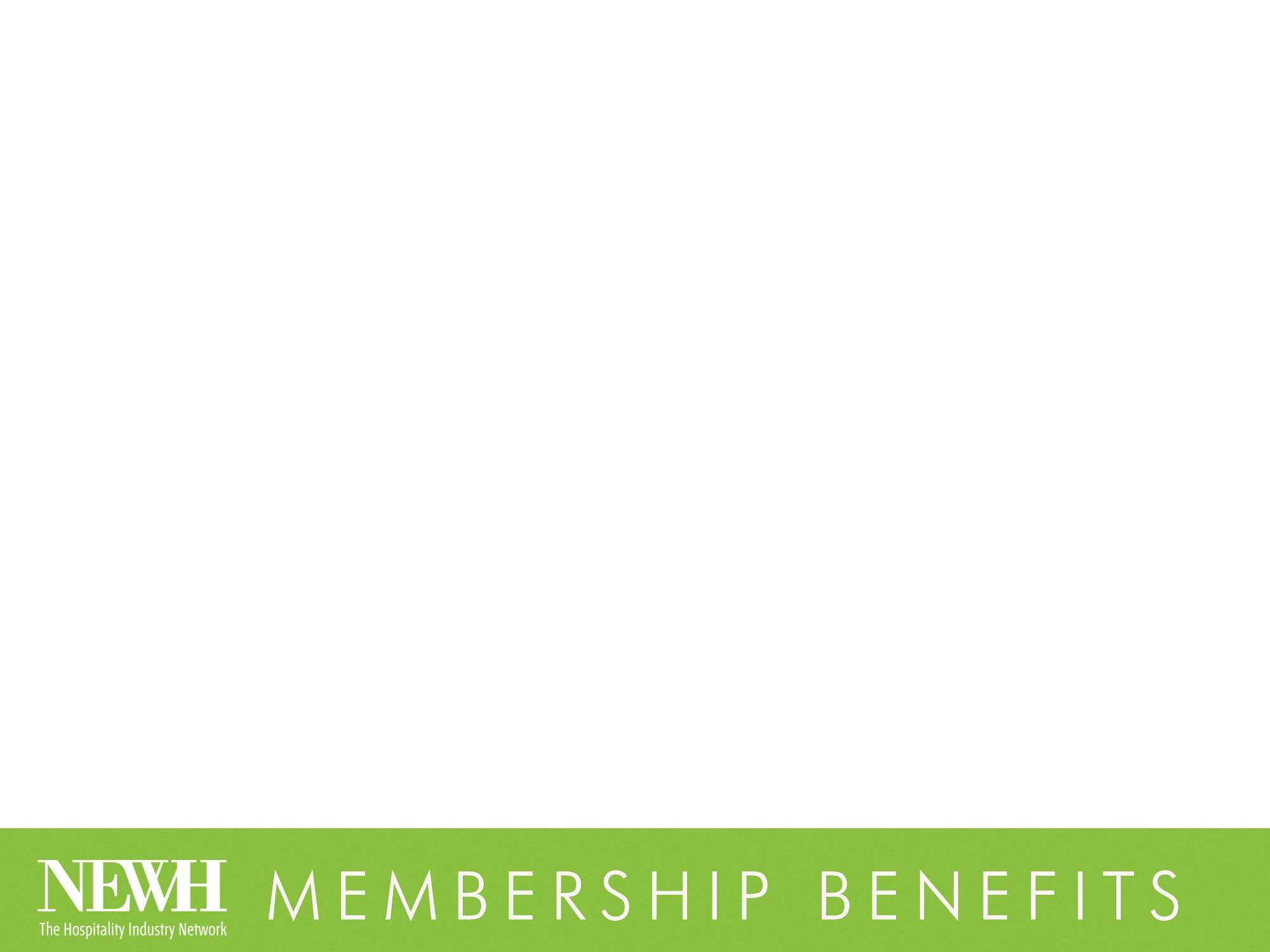 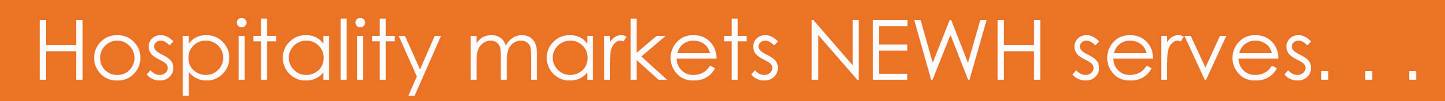 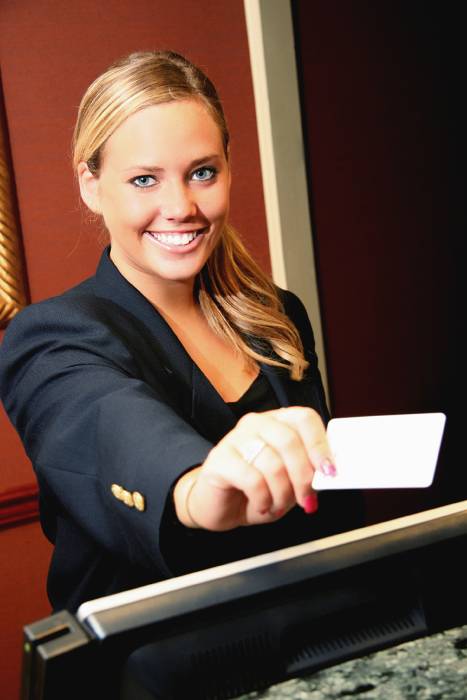 Hotels/Resorts
Vacation Ownership
Restaurants
Senior Living
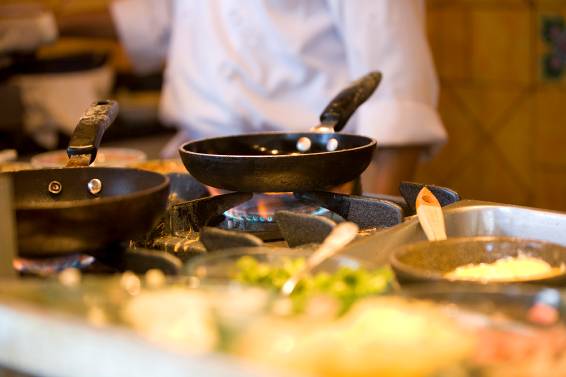 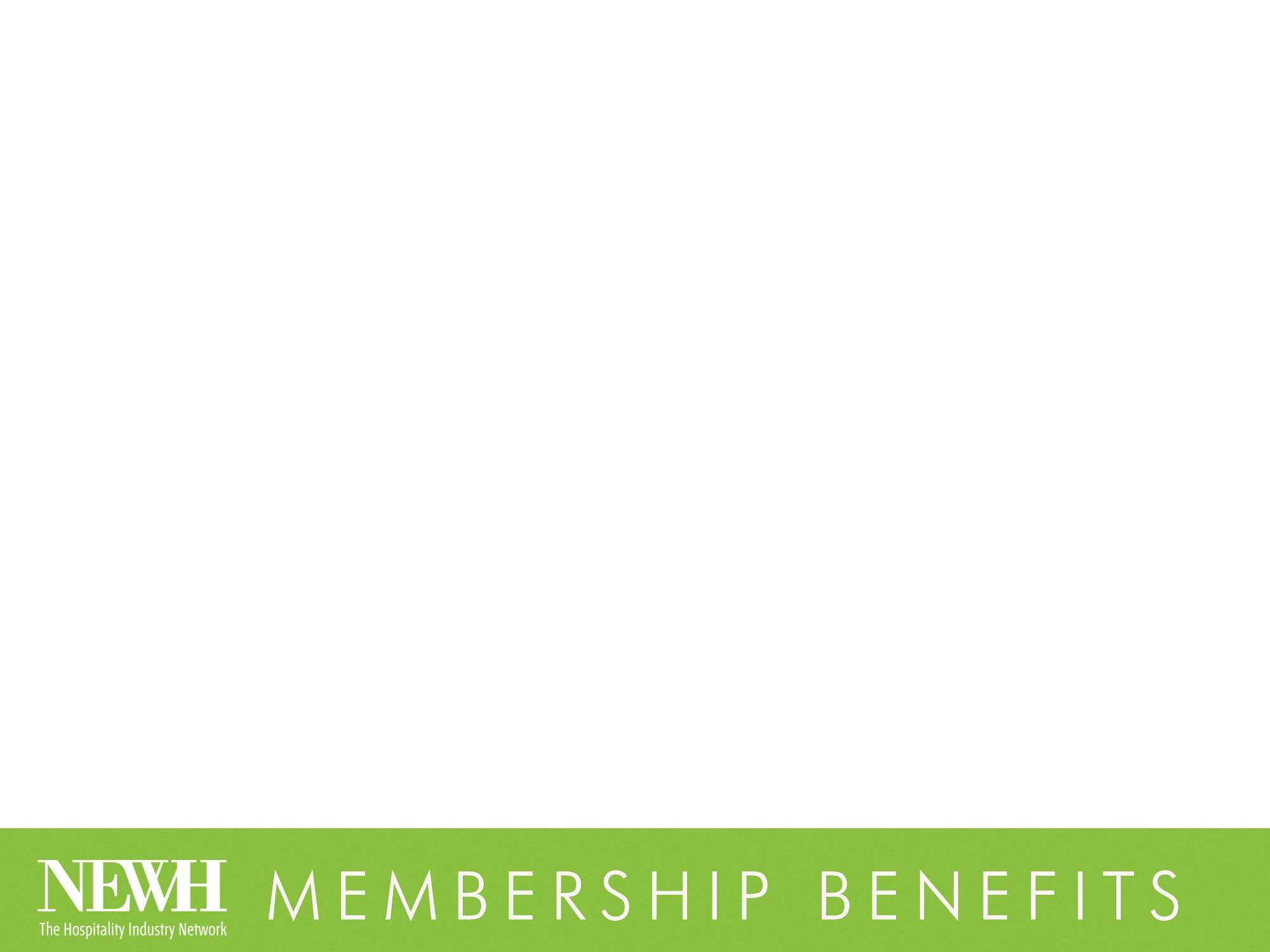 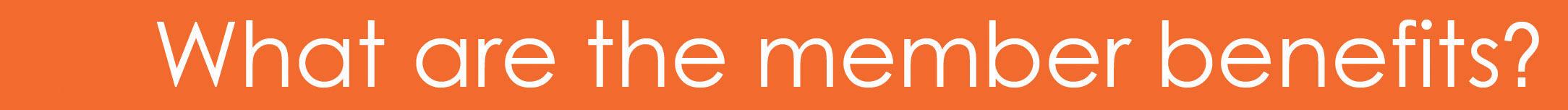 Attend events at any of the 30 chapter and regional locations for the member discounted rate.
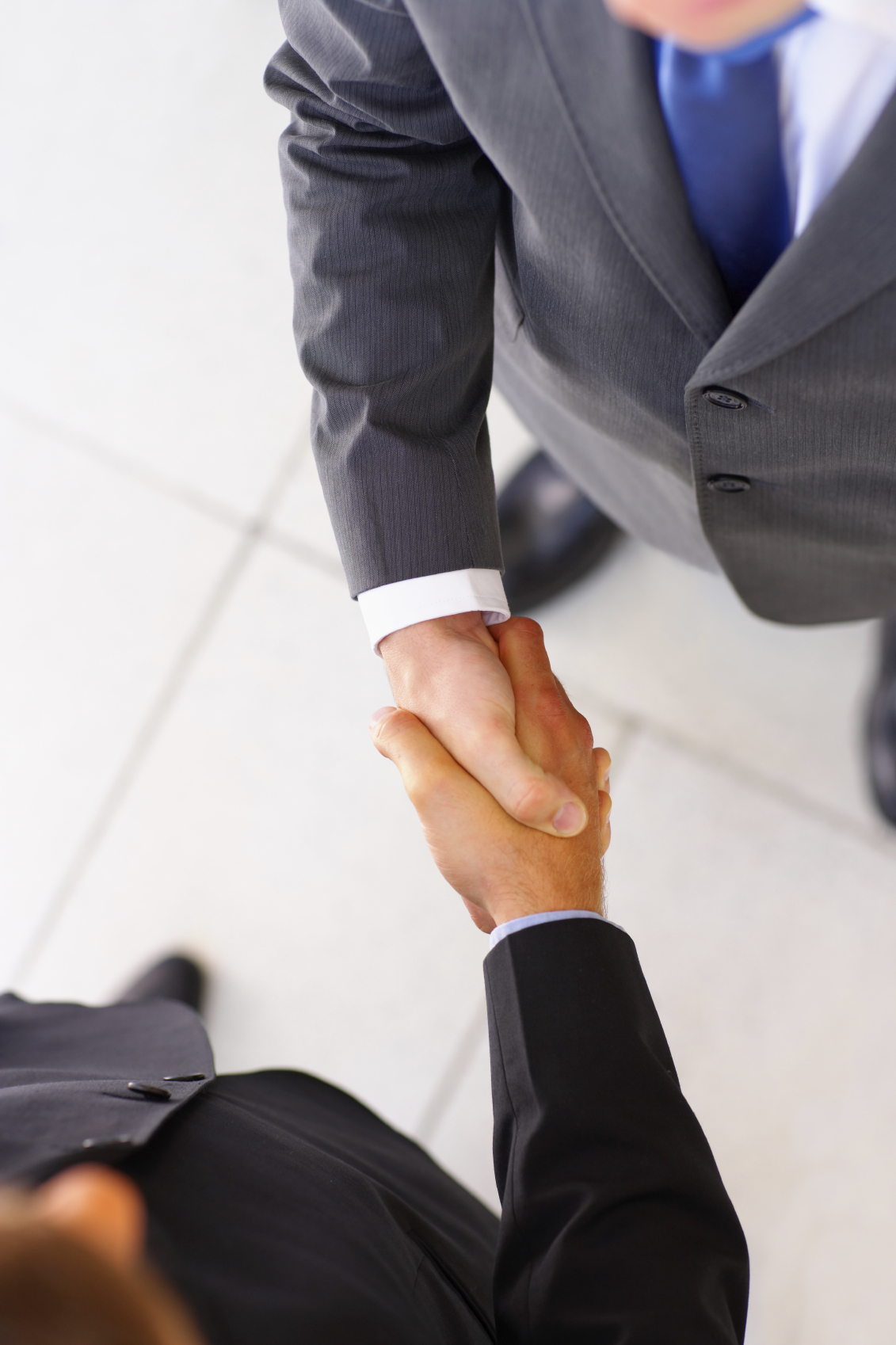 Access to the online Membership Directory.
Post your resume on Career Network for FREE.
Free listing in the Resource Directory.
Website advertising at member discounted prices.
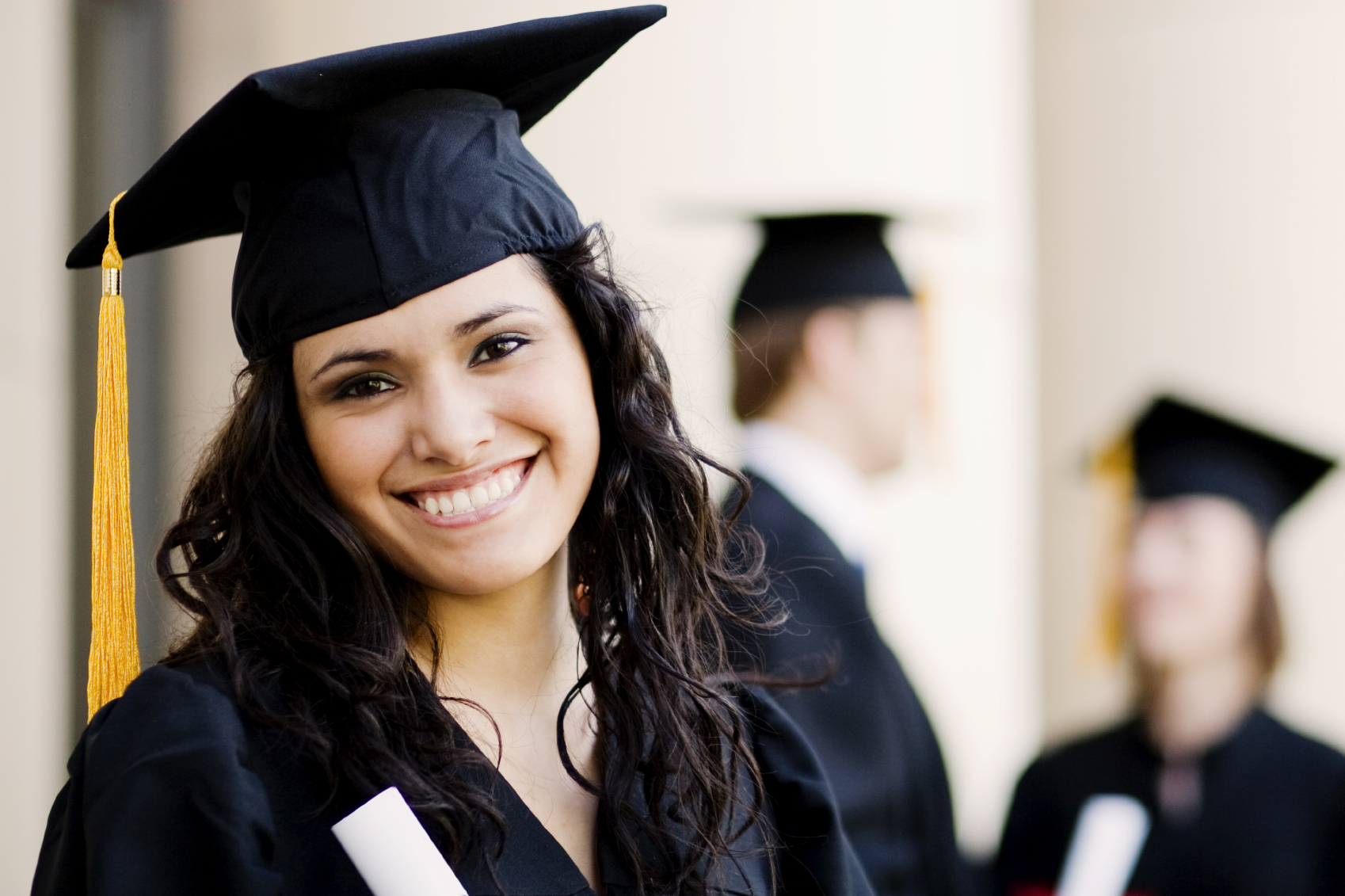 NEWH Magazine features members and member news can be posted for FREE.
As a General Member you can gain personal leadership skills by participating on a board.
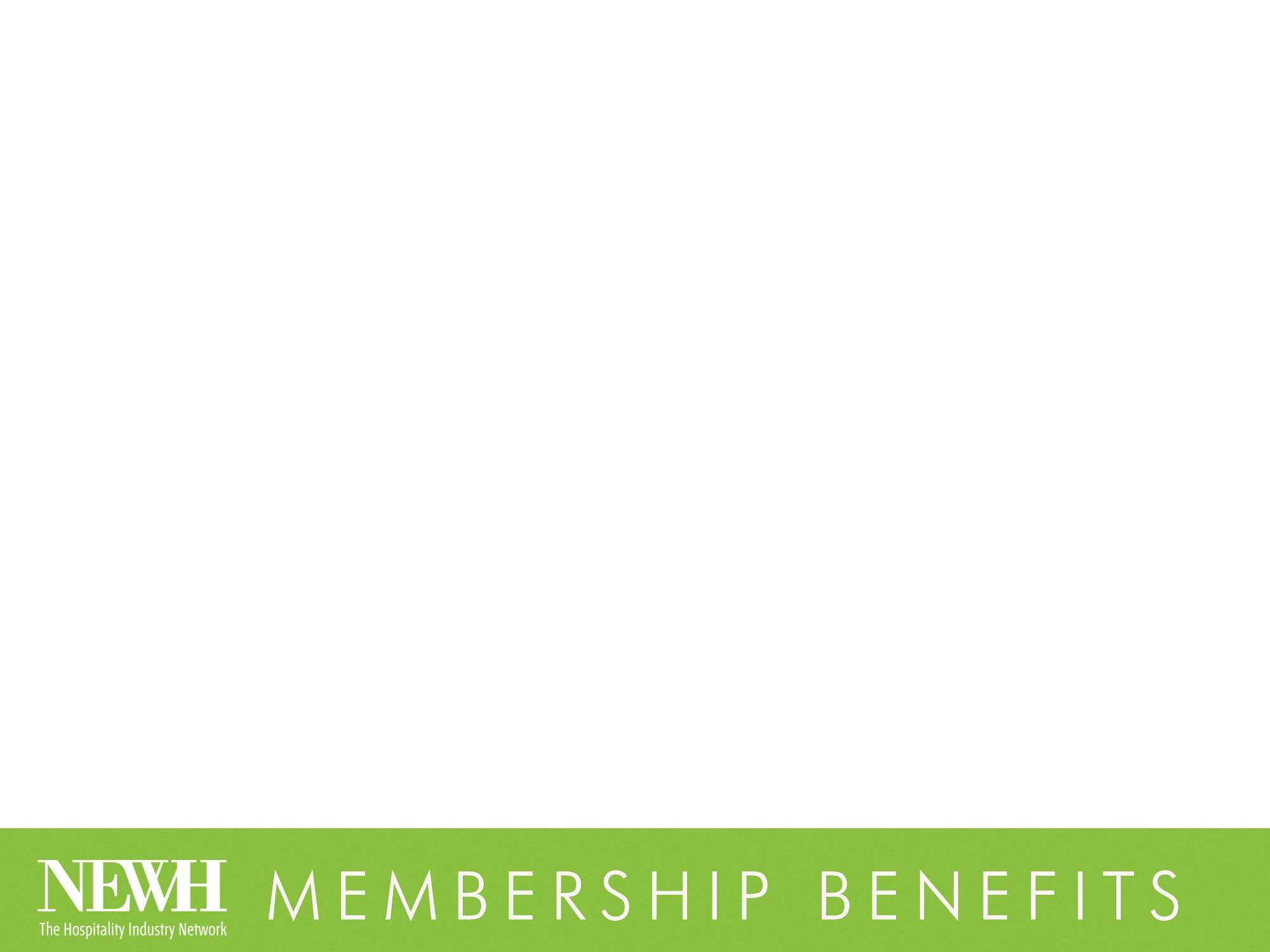 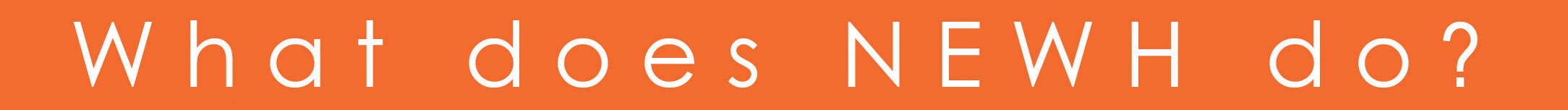 This is the year for building relationships and staying in touch with the industry changes…
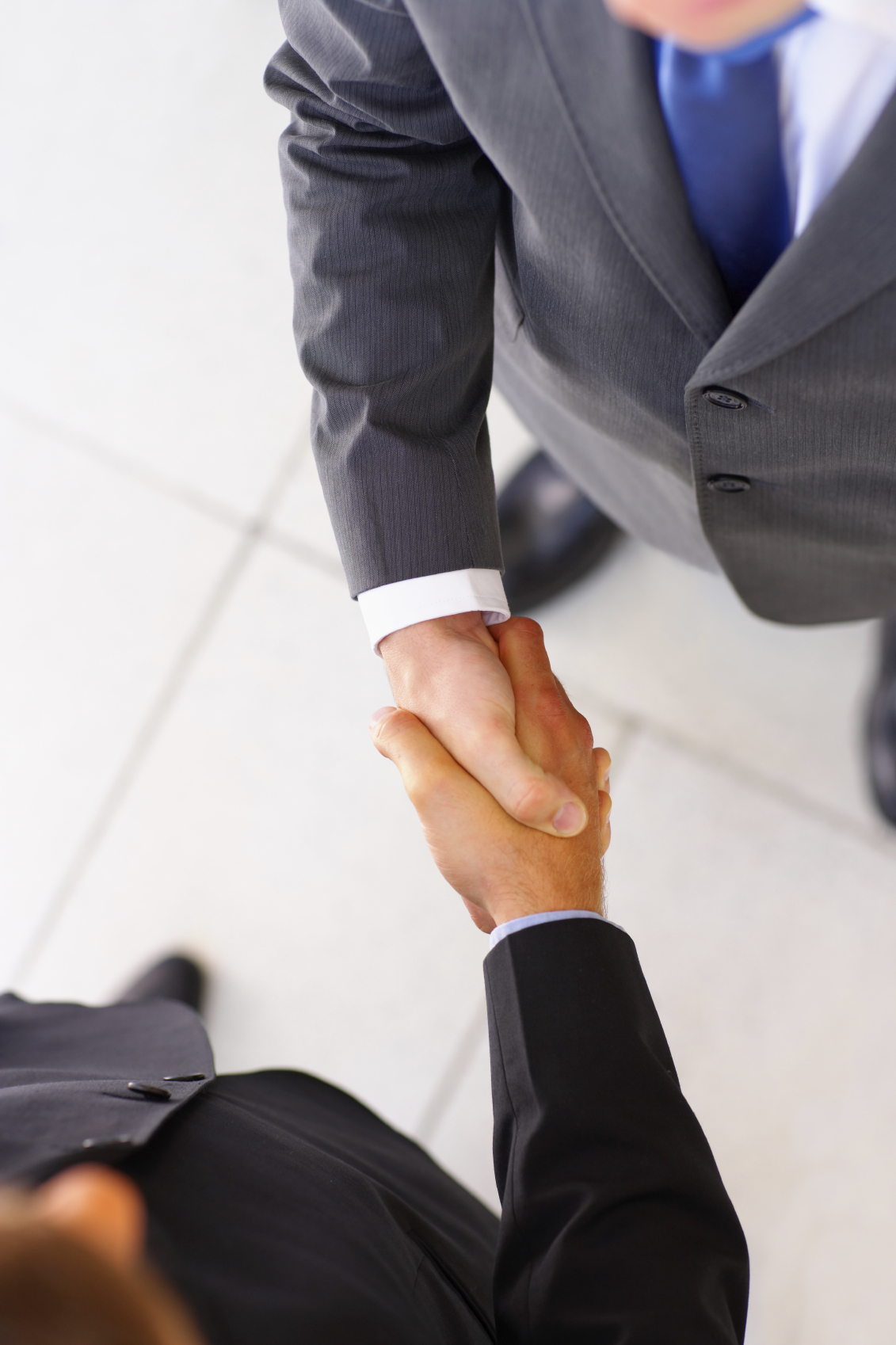 NEWH provides the opportunities for you while you help us provide better opportunities for students.
WHY WAIT? 
Stay connected to the hospitality network and join NEWH today!
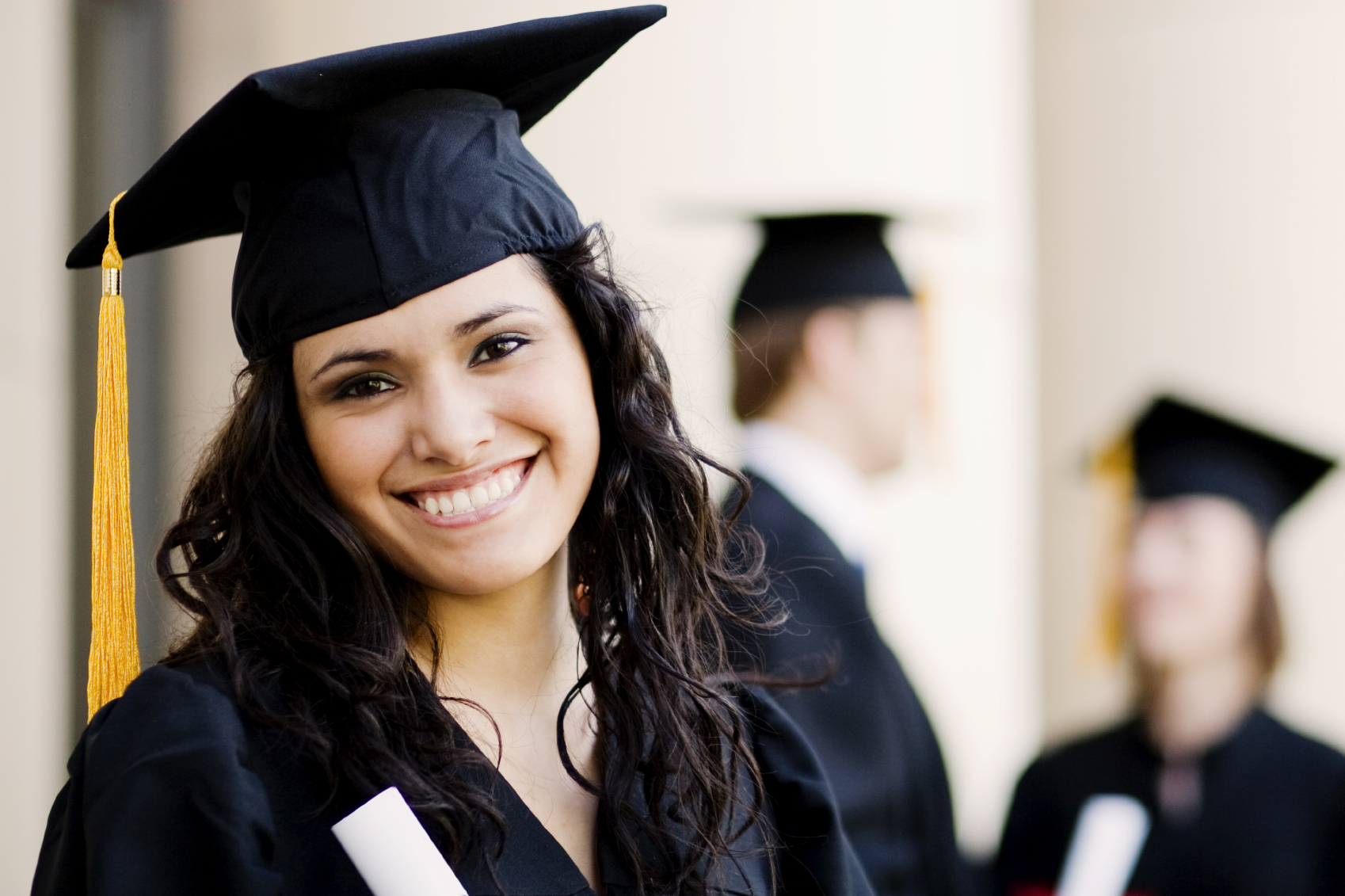